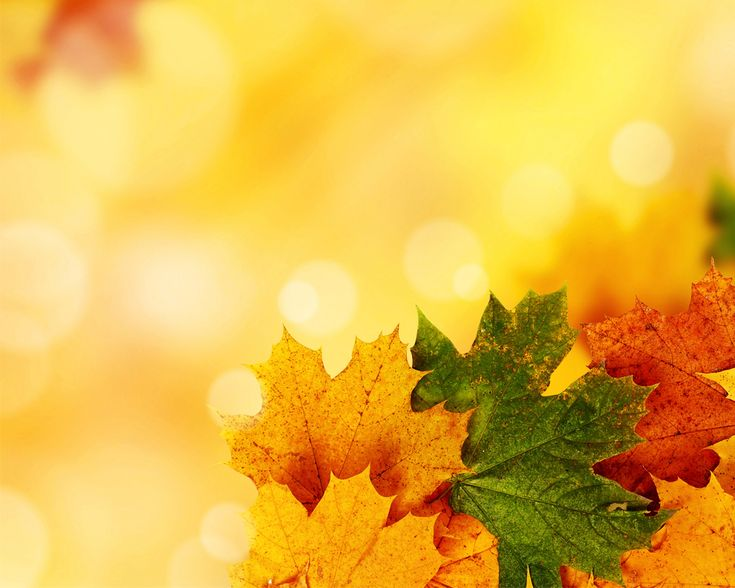 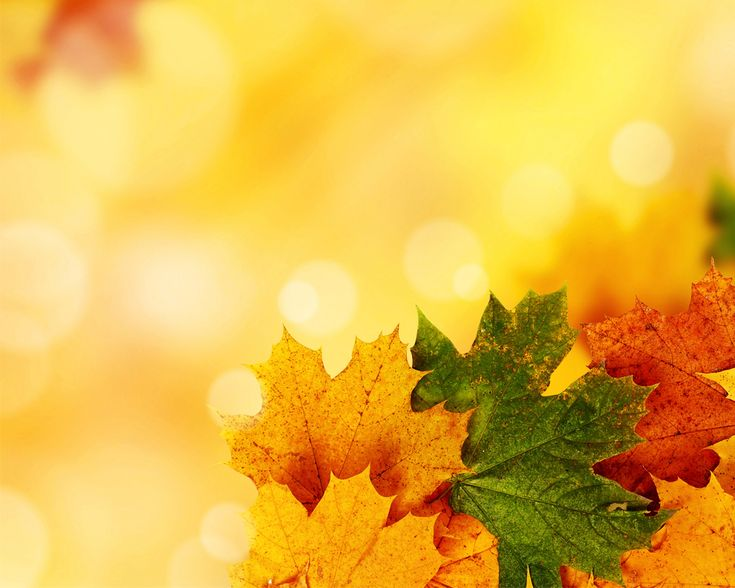 WELCOME 
TRINITY LUTHERAN CHURCH 
REV. STEVEN WASHINGTON, PASTOR
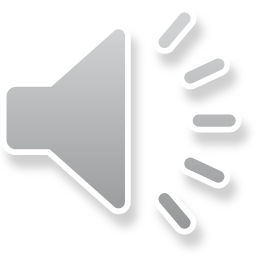 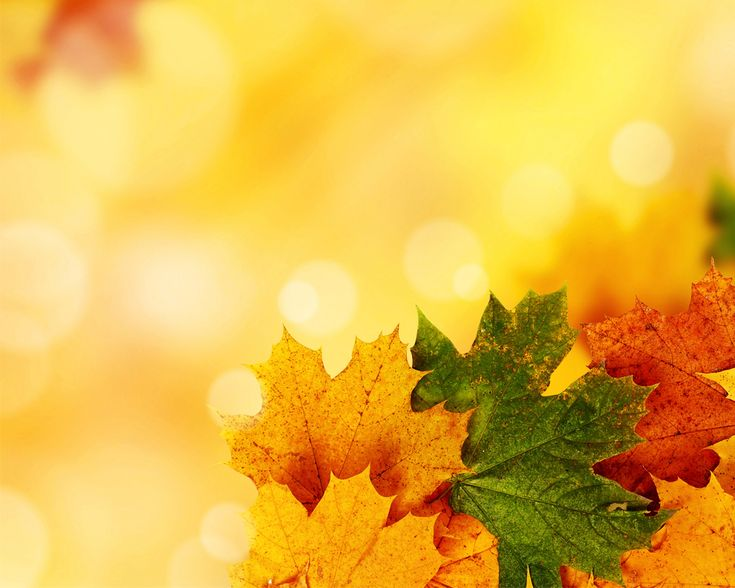 THANKS FOR OUR DAILY BREAD
A HARVEST SERVICE
OPENING HYMN: “WE PRAISE YOU, O GOD”
1 We praise you, O God, our Redeemer, Creator;In grateful devotion our tribute we bring;We lay it before you; we kneel and adore you;We bless your holy name: glad praises we sing.
OPENING HYMN: “WE PRAISE YOU, O GOD”
2 We worship you, God of our fathers, we bless You;Through tried and tempest our guide You have been;When perils o'ertake us, you never forsake us,And with your help, O Lord, our struggles we win
OPENING HYMN: “WE PRAISE YOU, O GOD”
3 With voices united our praises we offer,And gladly our songs of thanksgiving we raise;With You, Lord, beside us,Your strong arm will guide us, 
To you, our great Redeemer, forever be praise!
ACKNOWLEDGING OUR DAILY BREAD
P:  Give us this day our daily bread
C:  God gives daily bread even when we do not pray for it, even to those who do not deserve it. 
P:   Give us this day our daily bread
C:  We ask in this prayer that God would help us to realize his goodness, and to receive our daily bread  with thanksgiving.
“Now Thank We All Our God”
Now thank we all our God with heart and hands and voices,Who wondrous things has done, in whom his world rejoices;Who from our mothers' arms, has blessed us on our wayWith countless gifts of love, and still is ours today.
P: Give us this day our daily breadC: Daily bread includes everything we need for      this life, such as:
Men: food and clothing           Women: home and propertyMen: work and income            Women: a devoted familyMen: an orderly community    Women: a good government Men: favorable weather          Women: peace and healthMen: a good reputation           Women: and true friends                                                                                                          and neighbors
O may this bounteous God through all our life be near us,With ever joyful hearts and blessed peace to cheer us,And keep us in his grace, and guide us when perplexed,And free us from all harm in this world in the next.
P: Man shall not live by bread alone, but by every word which proceeds from the mouth of God

C: Jesus Christ is the Word of God, made flesh for us. He is the Bread of Life.
P:  Give us this day our daily bread.

C:  God gives daily bread, even to those who do not deserve it. We ask in this prayer that God would  help us to realize His goodness, and to receive our daily bread with thanksgiving.
All praise and thanks to God the Father now be given,The Son, and Him who reign with them in highest heavenThe one eternal God, whom heaven and earth adore;For thus it was, is now, and shall be evermore.
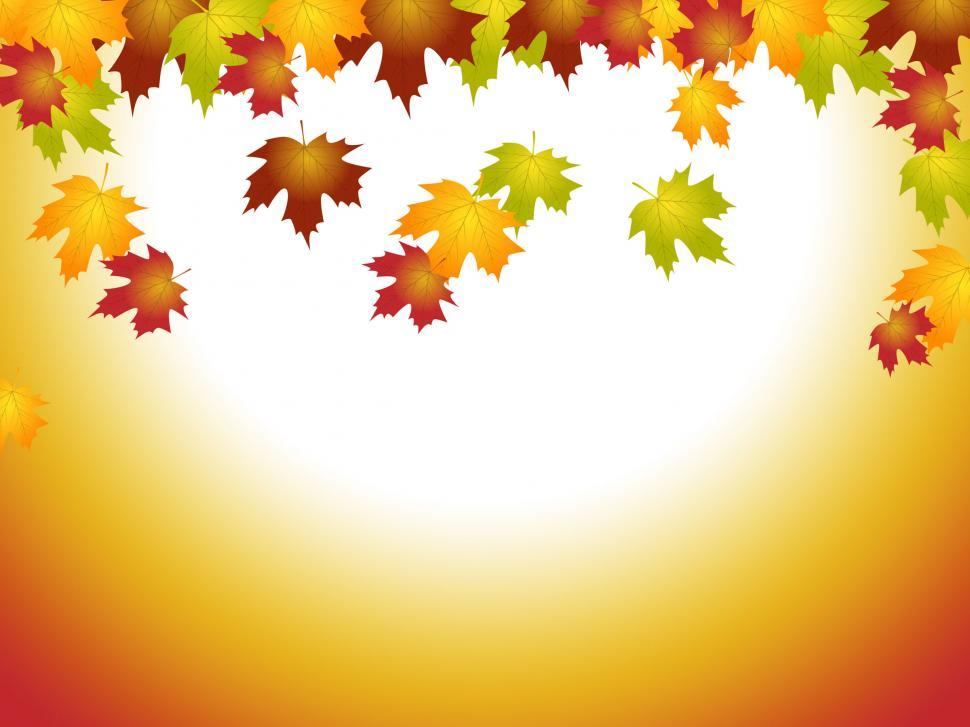 THE PRAYER OF THE DAY
CONCLUDE WITH THE DOXOLOGY:

Praise God, from whom all blessings flow; Praise Him, all creatures here below;Praise Him above, ye heav'nly host; Praise Father, Son, and Holy Ghost!
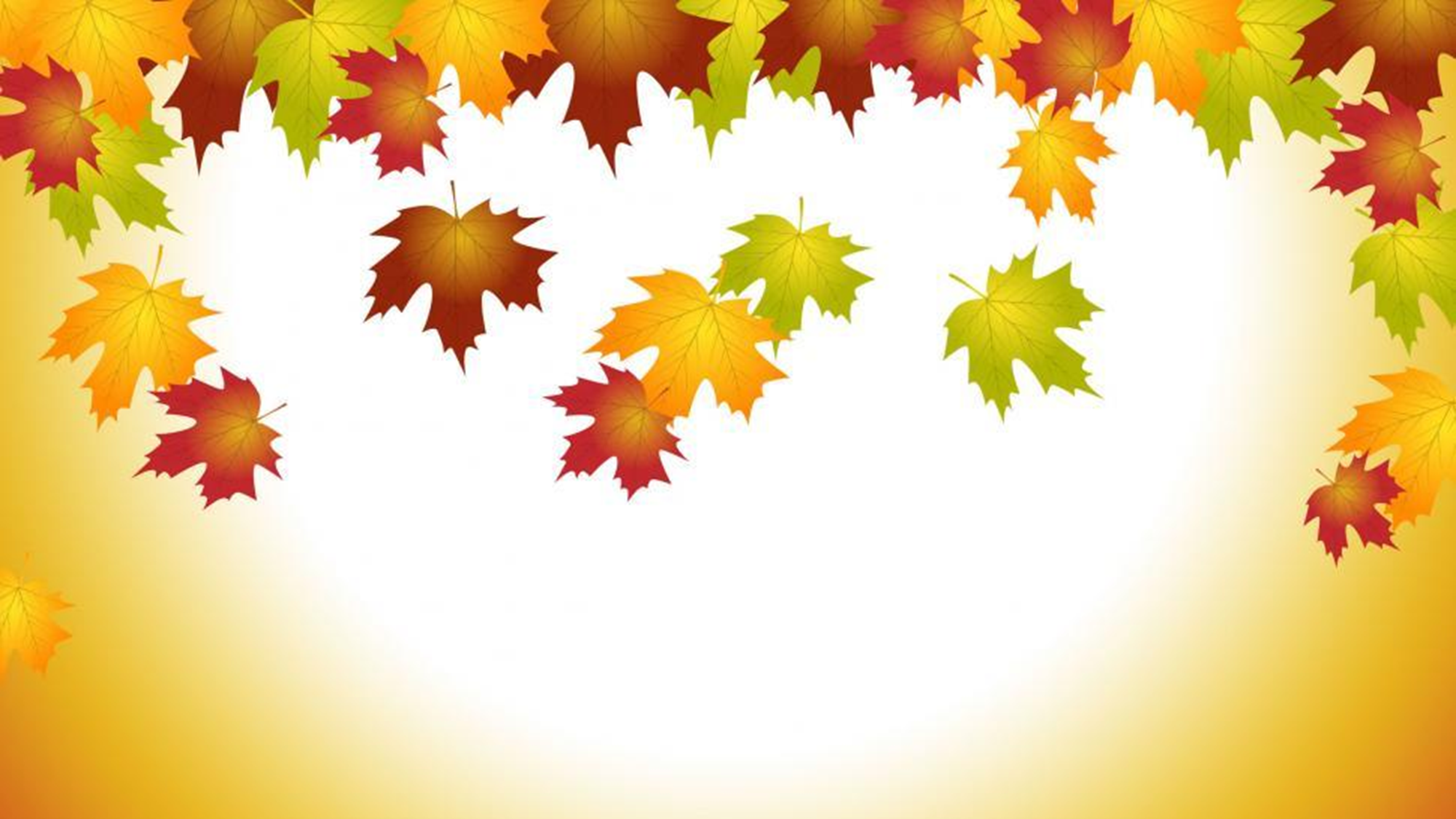 SCRIPTURE LESSON
ISAIAH 55: 1-3A, 6-11
PSALMODY
O LORD, YOUR WORKS ARE MANIFOLD! IN WISDOM YOU HAVE MADE THEM ALL. YOUR CEATURES ALL YOUR GRACE BEHOLD: YOU GIVE THEM FOOD WHEN’ER THEY CALL.
PSALMODY
P: You make springs gush forth in the valleys; they flow between the hills,
C: To give drink to every creature of the field; the wild beasts quench their thirst. 
P: By them the birds of the air have their habitation: they sing among the branches
C: From your lofty abode you water the mountains; the earth is filled with fruits of your work.
PSALMODY
P: You cause grass to grow for the cattle, and plants for human beings to cultivate, that they may bring forth food from the earth. 
C: Wine to gladden their hearts, oil to make their faces shine, and bread to give them strength.
O LORD, YOUR WORKS ARE MANIFOLD! IN WISDOM YOU HAVE MADE THEM ALL. YOUR CEATURES ALL YOUR GRACE BEHOLD: YOU GIVE THEM FOOD WHEN’ER THEY CALL.
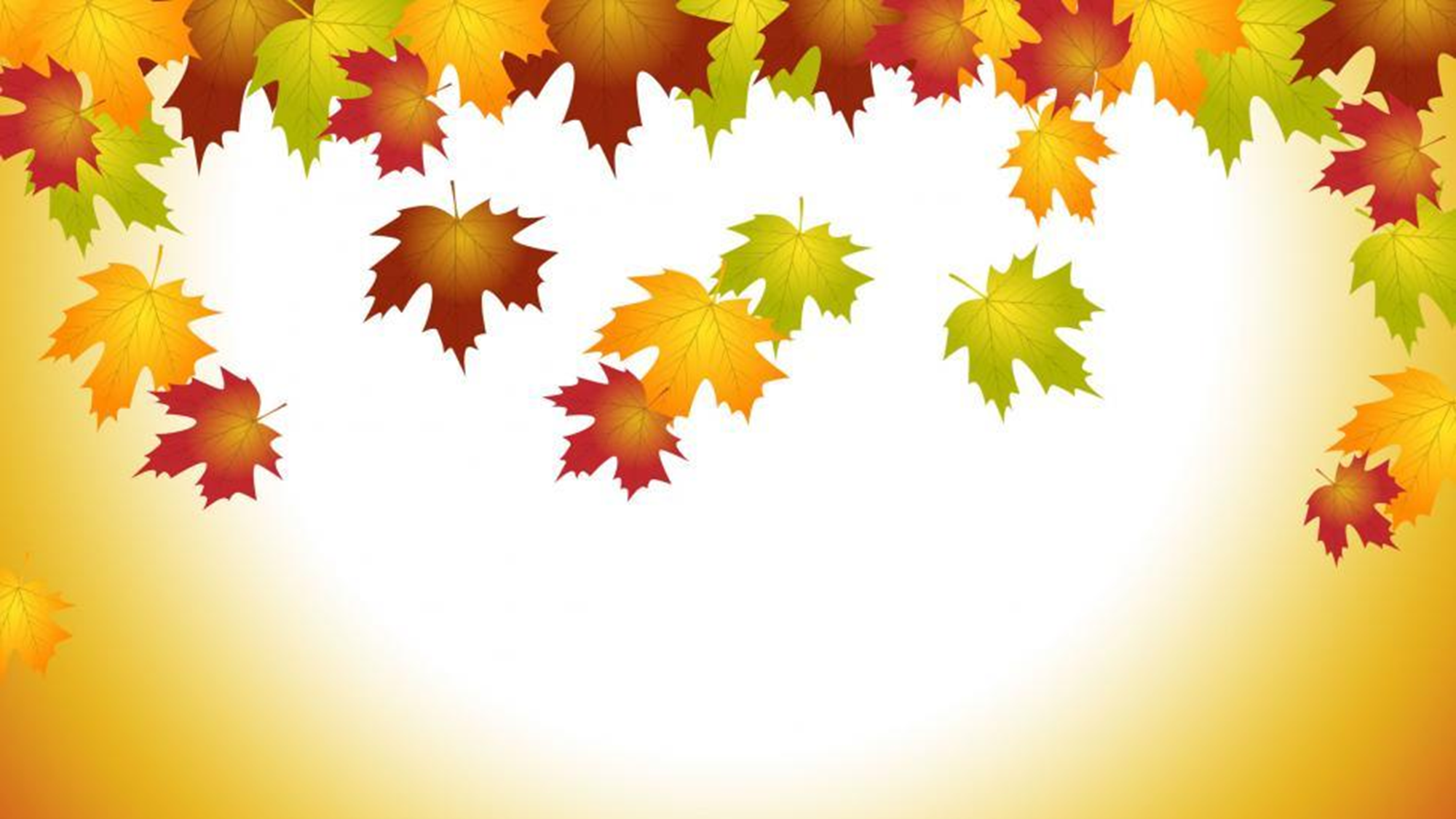 HOLY GOSPEL JOHN 6:32-35, 48-51, 58
A CONFESSION OF FAITH
Praise to the Lord, the Almighty, the King of creation!O my soul, praise him, for he is your health and salvation!Let all who hear; now to his temple draw near,joining in glad adoration.
C:  I believe that God has created me and all that exists. He has given me and still preserves my body and soul with all their powers. He provides me with food and clothing, home and family, daily work, and all I need from day to day.
Praise to the Lord, above all things so wondrously reigning;And as on wings of an eagle, uplifting,  sustaining!Have you not seen all that is needful has beensent by his gracious ordaining?
C:  God also protects me in time of danger and guards me from every evil. All this he does out of fatherly and divine goodness and mercy, though I do not deserve it.
Praise to the Lord, who will prosper your work and defend you;Surely his goodness and mercy shall daily attend you.Ponder anew what the Almighty can do,if with his love he befriends you.
C: Therefore, I ought to thank and praise, serve and obey Him. This is most certainly true.
Praise to the Lord! O let all that is in me adore him!All that has life and breath, come now with praises before him.Let the Amen sound from his people again;gladly forever adore him.
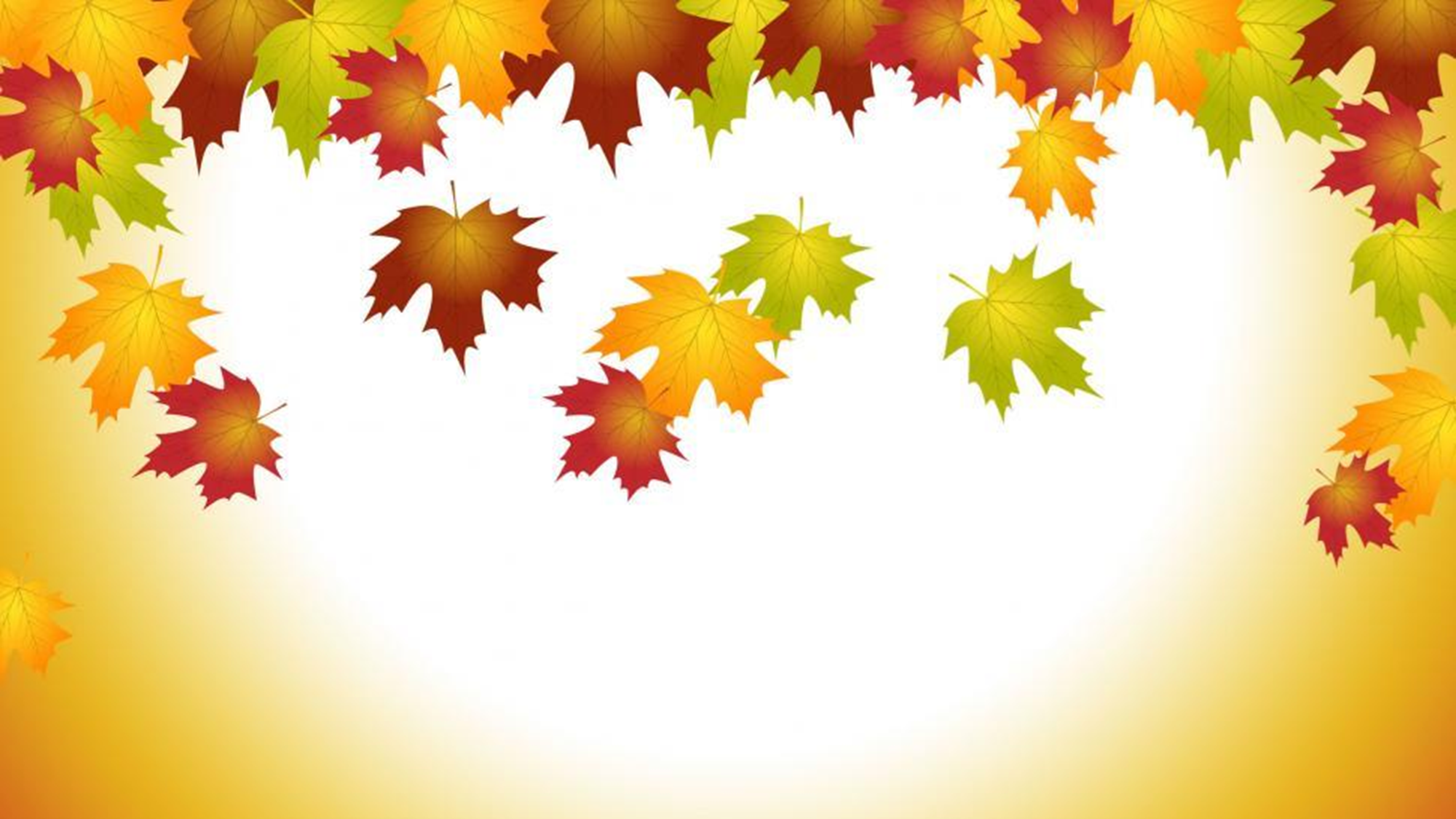 SERMON
1 Sing to the Lord of harvest, sing songs of love and praise;With joyful hearts and voices your alleluias raise.By him the rolling seasons in fruitful order move;Sing to the Lord of harvest a joyous song of love.
2 God makes the clouds drop fatness,the deserts bloom and spring,the hills leap up in gladness,the valleys laugh and sing.God fills them with his fullness,all things with large increase;He crowns the year with goodness,with plenty and with peace
3 Bring to this sacred altarthe gifts his goodness gave,The golden sheaves of harvest,the souls Christ died to save.Your hearts lay down before himwhen at his feet you fall,And with your lives adore himwho gave his life for all.
THANKS FOR THE HARVEST
P:  Almighty God, Lord of the harvest, Creator and Sustainer of all that is, Giver of every good and perfect gift.
C:  accept the praise your people raise for all the bounty of your hand.
P:  For corn and wheat, oats and rice, and all the grains of the field.
C:  accept our thanks, O faithful God. 
P:  For squash and pumpkin, grape and melon, and all food of the vine.  
C:  accept our praise, O God of love.
P: For apples and pear, cherry and orange, and all fruits of the tree. 
C: accept our gratitude, O God. 
P:  For potato and beet, carrot and turnip, and all that grows beneath the ground. 
C: accept our thanks, O God of mercy
P: For lettuce and cabbage, spinach and celery, and all green leafy things,
C:  accept our praise, O God of grace
P:  For nuts and berries, herbs and spices, for foods common and exotic
C:  accept our thanks, O gracious God.
P:  For soybean and sorgum, hay and pasture, herds and flocks and bounties from waters
C:  accept our gratitude, O God.
P:  Make us truly grateful for every evidence of you abounding love and care,
C:  and give us grace to share with others all that you provide.
P:  Through Jesus Christ, your greatest Gift, in whose great love and by whose Spirit all our other gifts are sanctified, 
C:  accept our thanks and praise. Amen.
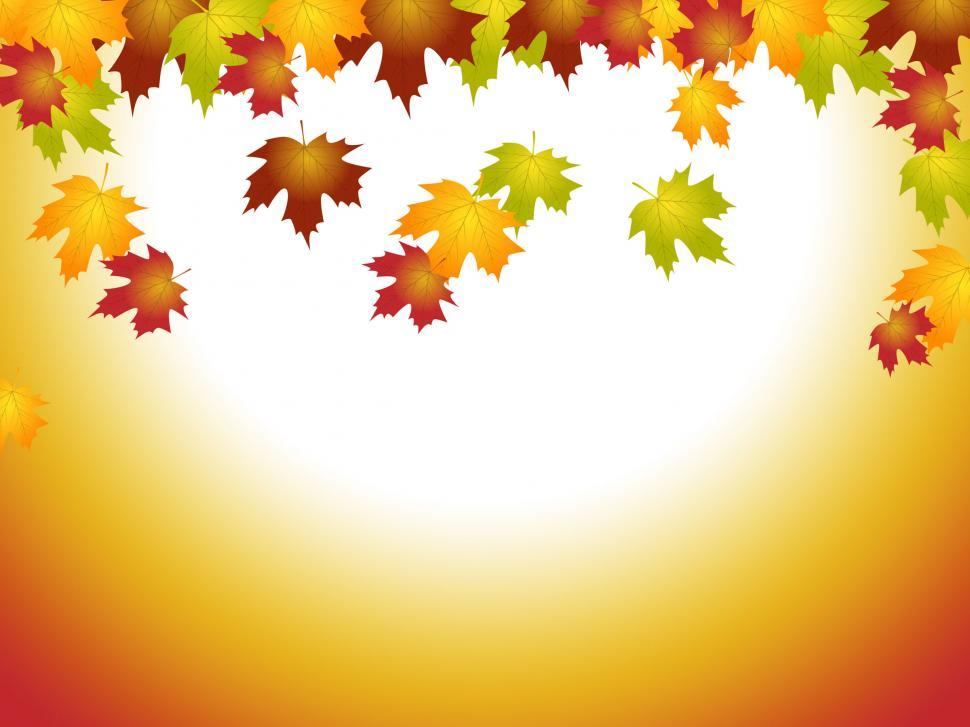 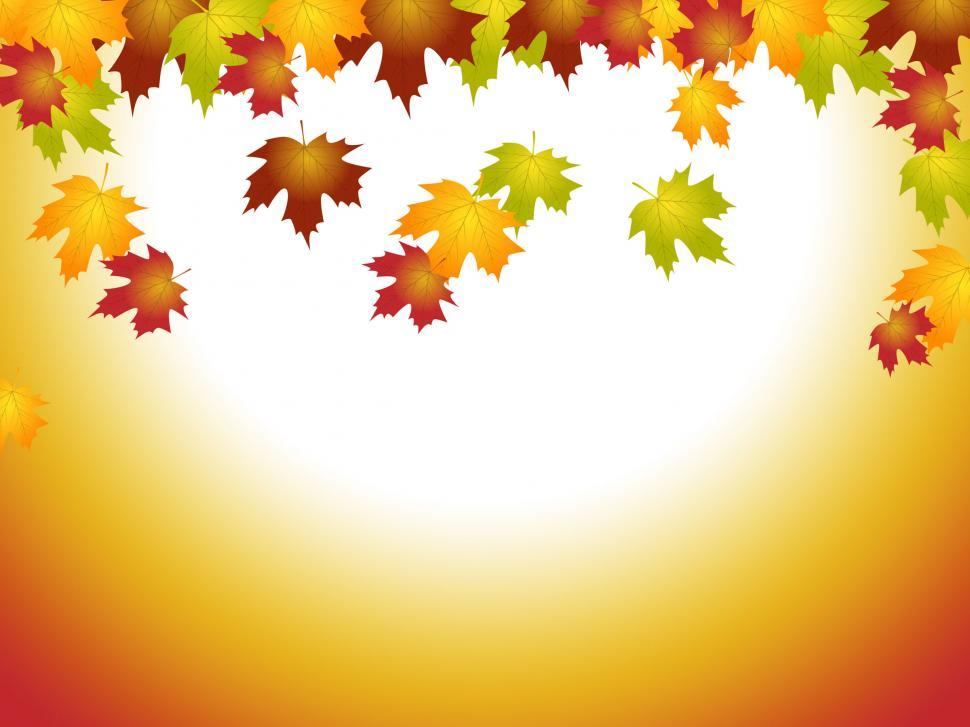 OFFERING
FACING THE FUTURE FAITHFULLY
Come, ye thankful people, come, raise the song of harvest home;All is safely gathered in, ere the winter storms begin.God, our Maker, doth provide for our wants to be supplied;Come to God's own temple, come, raise the song of harvest home.
Our Father, who art in heaven, hallowed be thy name; thy kingdom come; thy will be done; on earth as 
it is in heaven.
All the world is God's own field,fruit unto his praise to yield;Wheat and tares together sownunto joy or sorrow grown;First the blade and then the ear,then the full corn shall appear;Lord of harvest, grant that wewholesome grain and pure may be.
Give us this day our daily bread. And forgive us our trespasses, as we forgive those who trespass against us. And lead us not into temptation; but deliver us from evil.
For the Lord our God shall come,and shall take the harvest home;from the field shall in that dayall offenses purge away,giving angels charge at lastin the fire the tares to cast;but the fruitful ears to storein the garner evermore.
For thine is the kingdom, The power, and the glory, For ever and ever. Amen.
Even so, Lord, quickly come,to your final harvest home;Gather all your people in,free from sorrow, free from sin,There, forever purified,in your garner to abide;Come, with all your angels, come,raise the glorious harvest home.
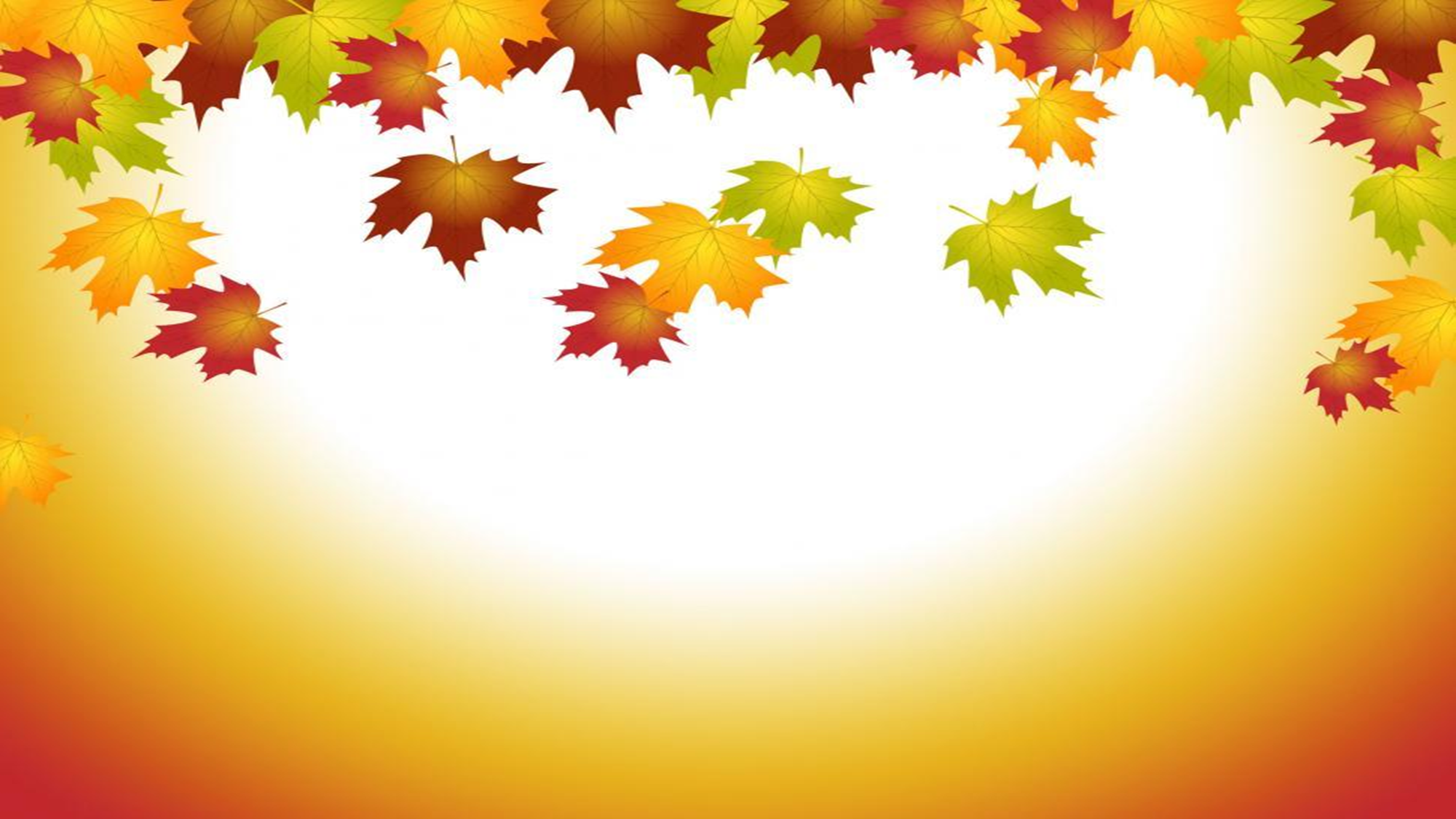 THE BENEDICTION
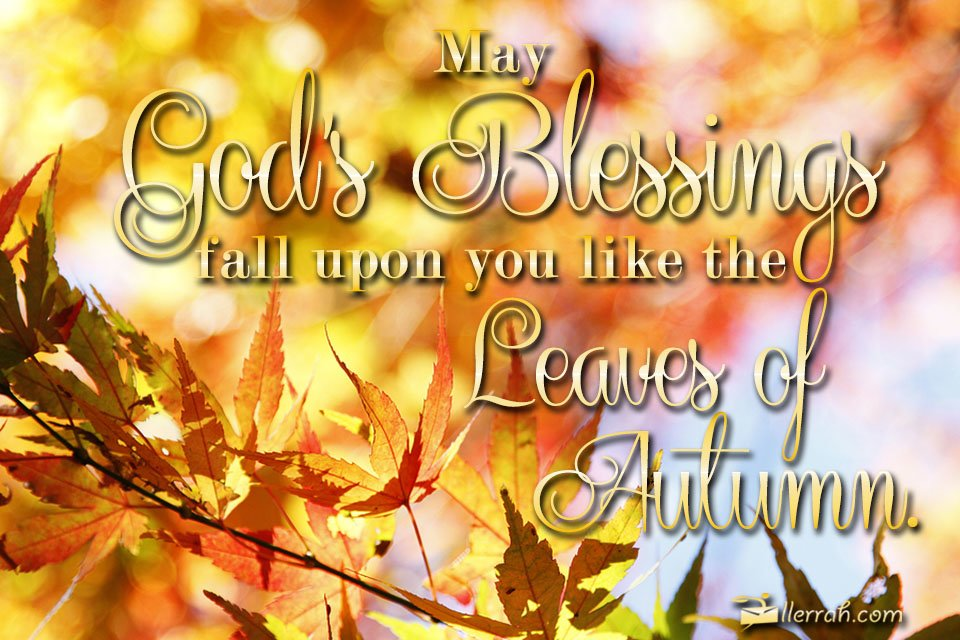 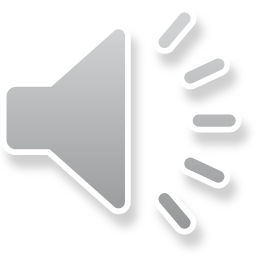